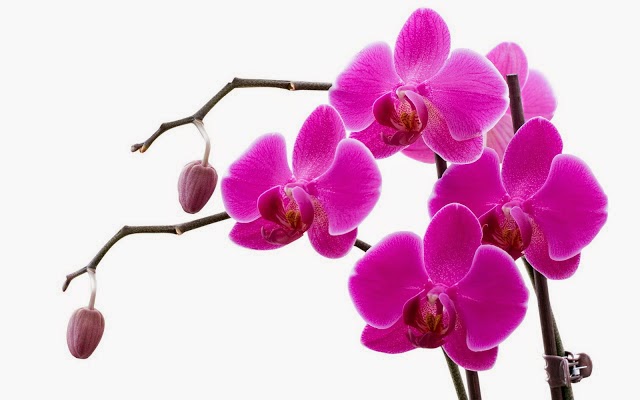 « ІГРИ НА ФОРМУВАННЯ  УЯВЛЕНЬ ПРО ТВАРИН»
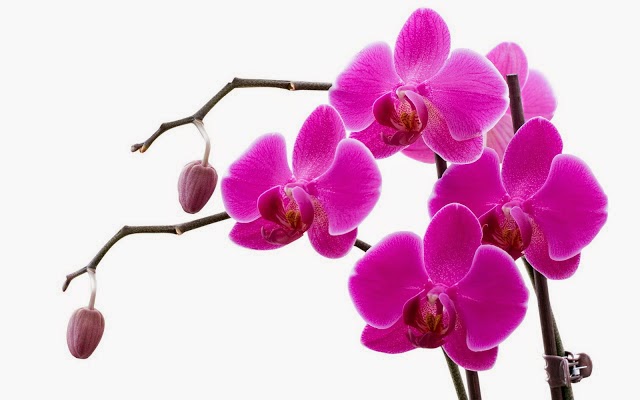 Савицька І. С
Харчування
Що їсть ведмедик?
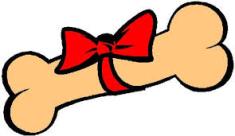 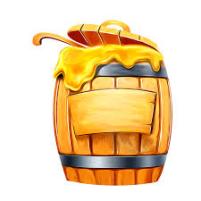 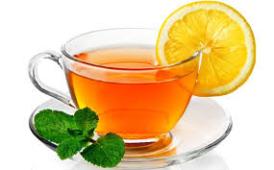 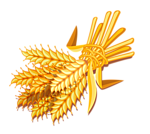 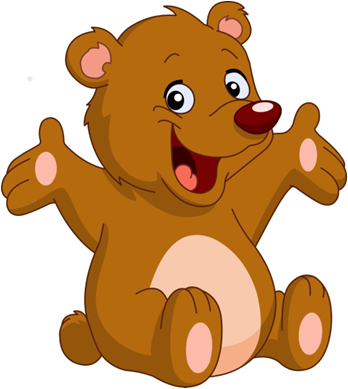 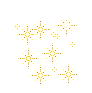 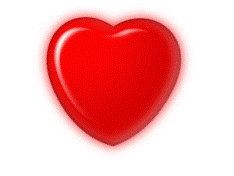 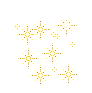 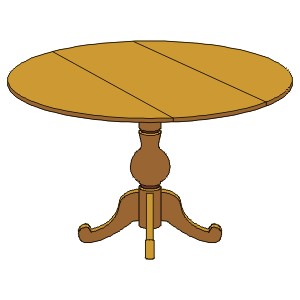 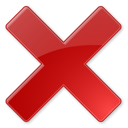 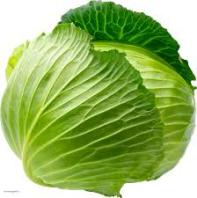 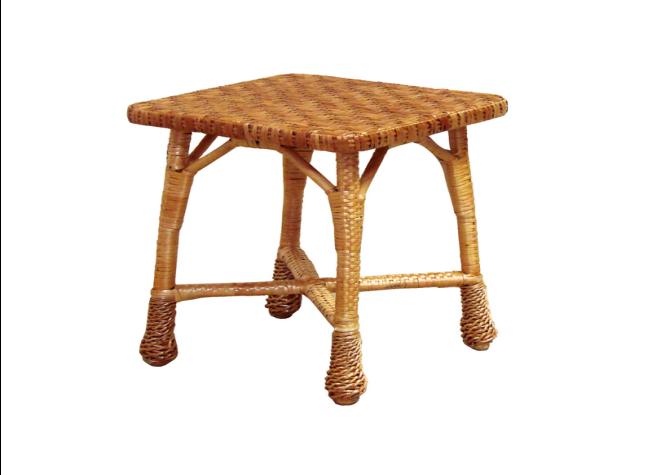 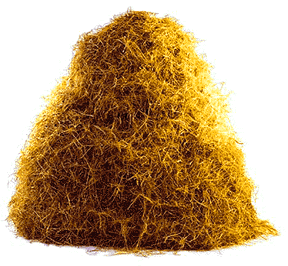 Харчування
Що їсть білочка?
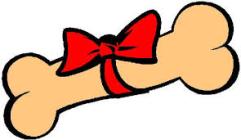 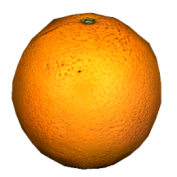 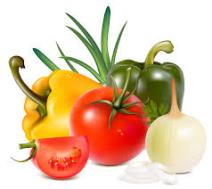 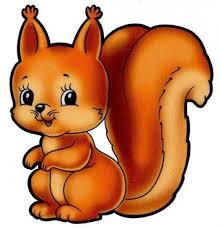 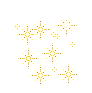 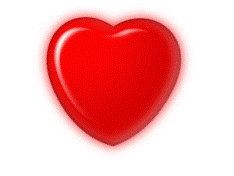 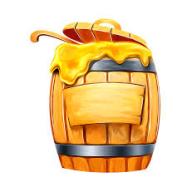 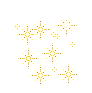 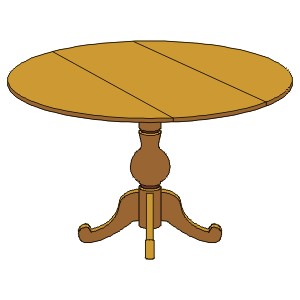 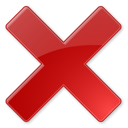 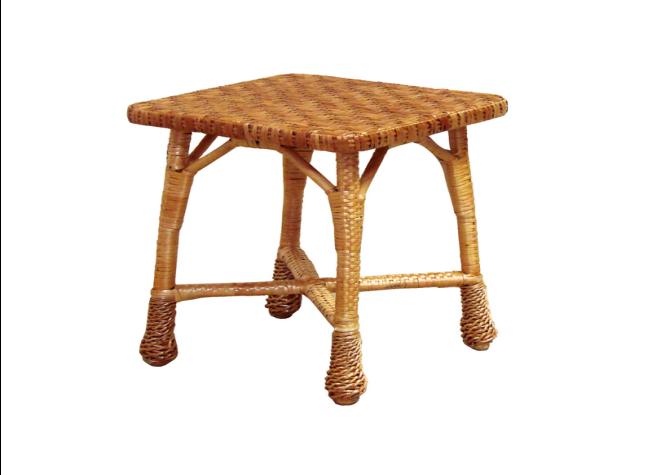 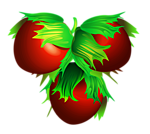 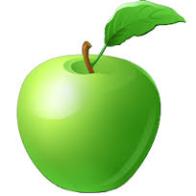 Харчування
Що їсть Їжачок?
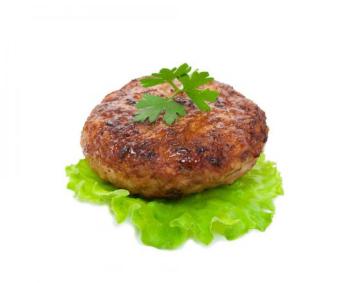 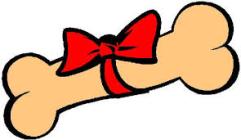 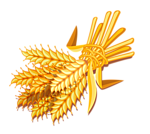 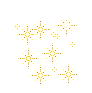 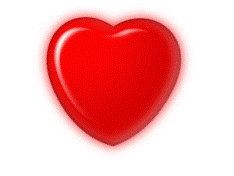 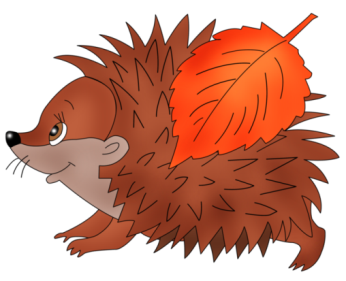 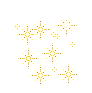 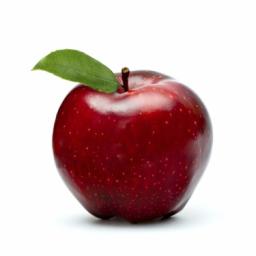 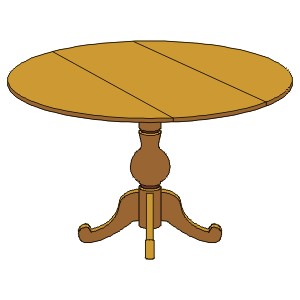 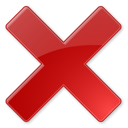 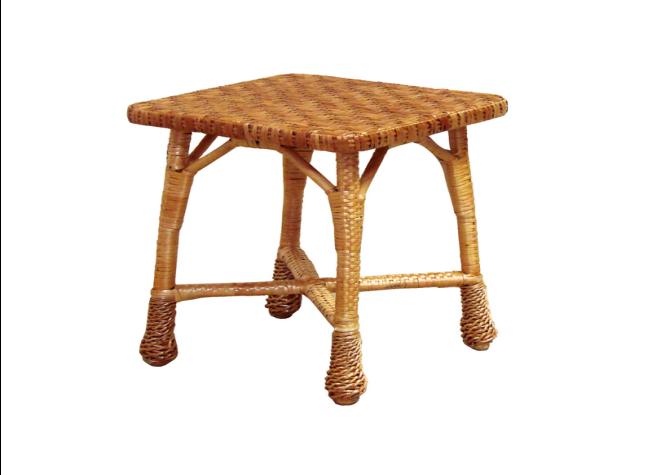 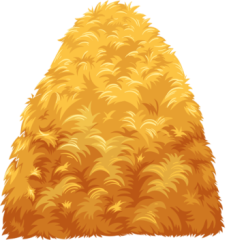 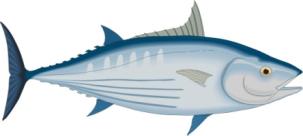 Харчування
Що їсть котик?
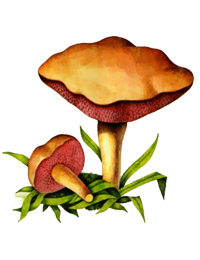 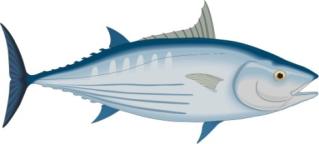 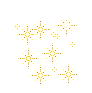 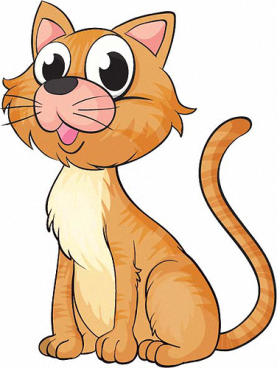 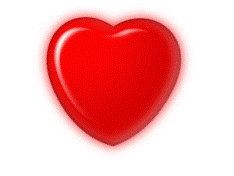 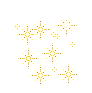 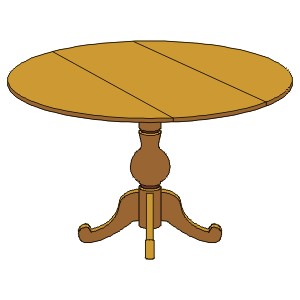 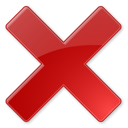 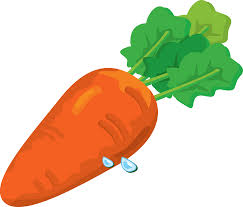 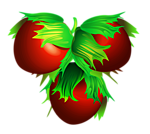 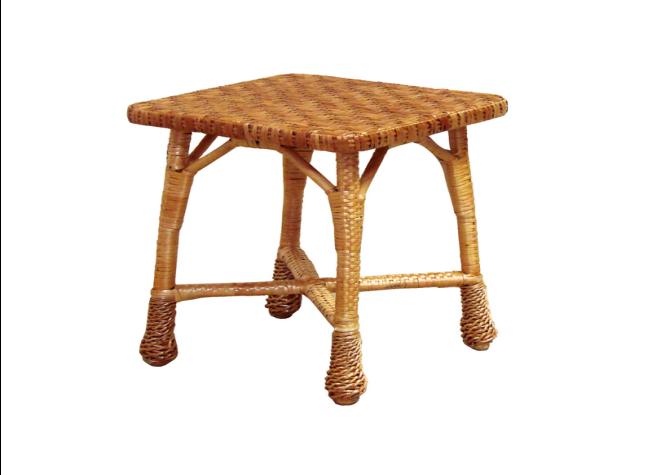 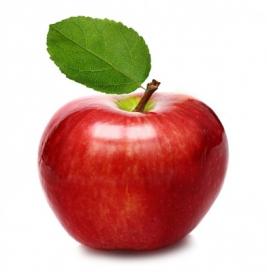 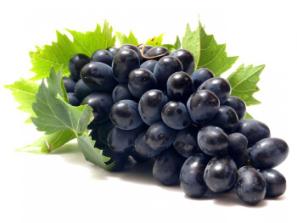 Харчування
Що їсть котик?
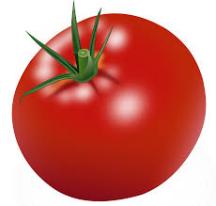 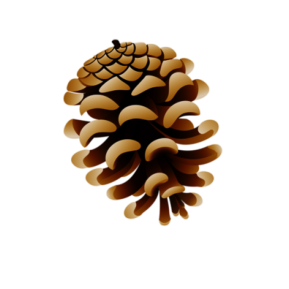 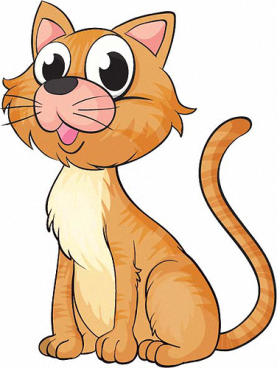 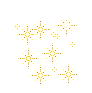 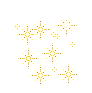 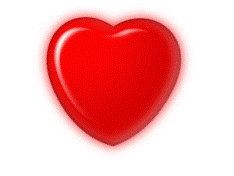 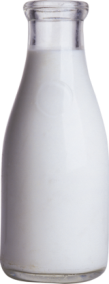 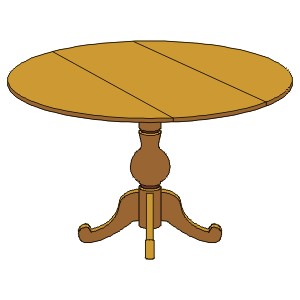 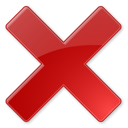 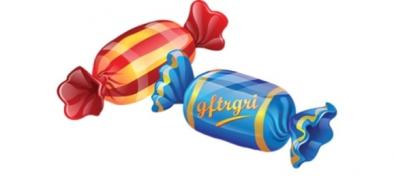 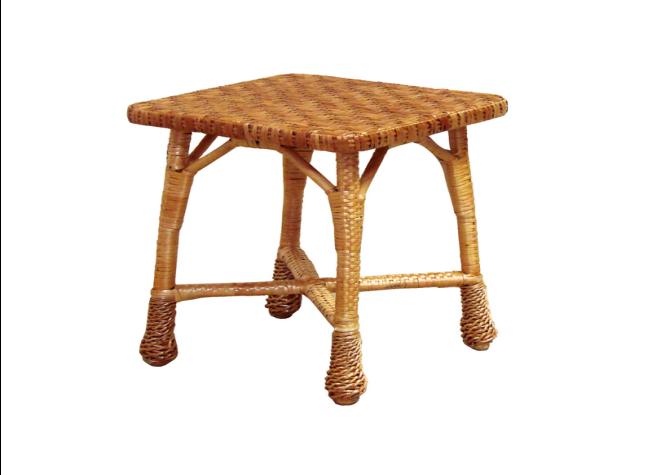 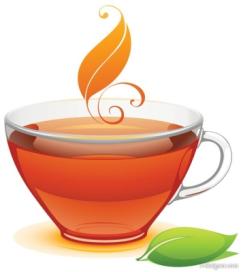 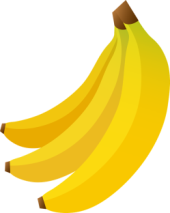 Харчування
Що їсть песик?
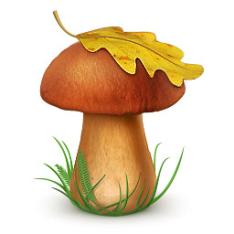 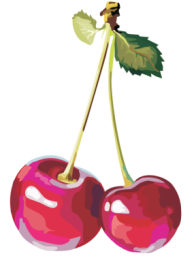 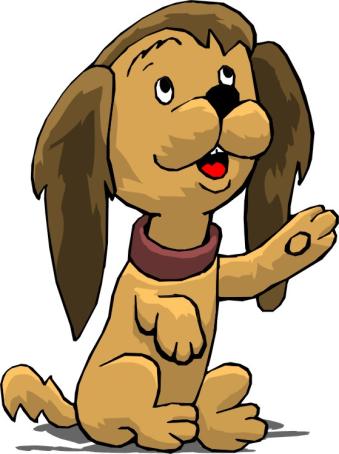 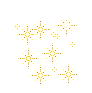 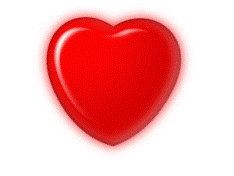 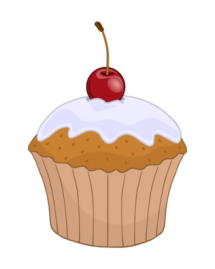 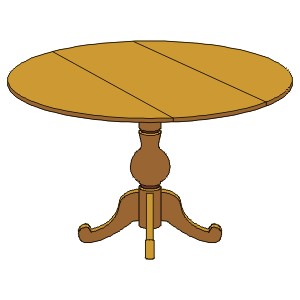 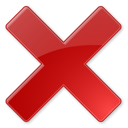 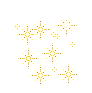 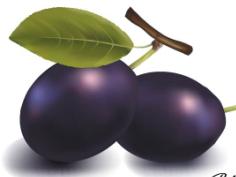 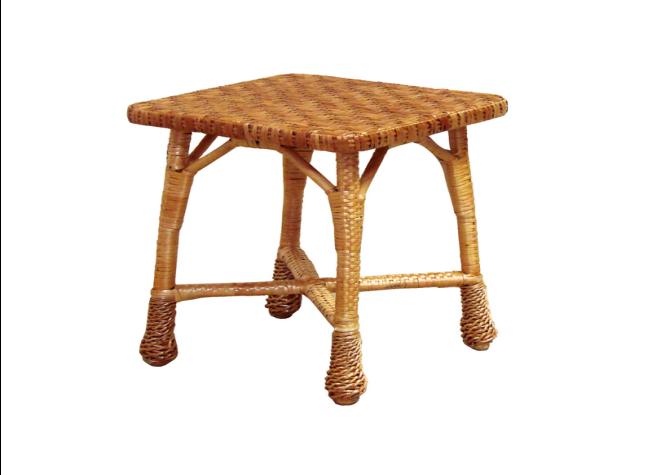 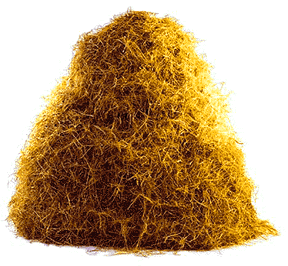 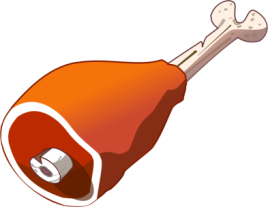 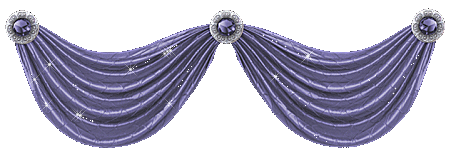 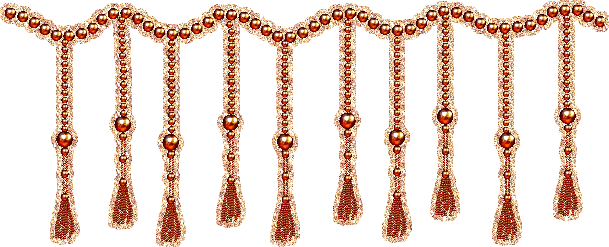 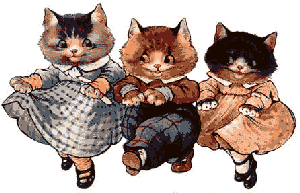 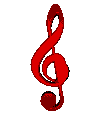 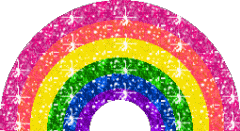 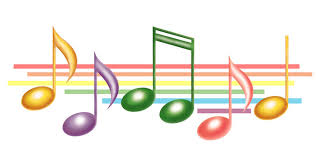